Виды принятия решений:инструктивные и неинструктивные решения
Галина Вениаминовна Сорина
Виды принятия решений: основные характеристики
Под видом принятия решения  будут пониматься характер организации интеллектуальных действий в их отношении к результатам, условиям регламентируемости, повторяемости, типичности/нетипичности и т.п.
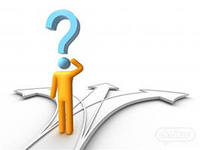 Виды принятия решений: основные характеристики
При помощи понятия «вид принятия решения» обозначается, как организуется действие, является ли оно типичным или нетипичным, регламентируемым или нерегламентируемым. В наиболее общей форме все множество принимаемых решений можно разбить на два основных вида: инструктивные и неинструктивные решения.
Виды принятия решений: основные характеристики
Существует подход, в соответствии с которым решения этого же вида называются запрограммированными и незапрограммированными (автор подхода Г. Саймон)
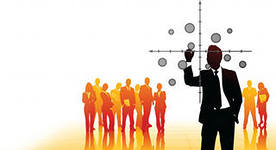 Виды принятия решений: основные характеристики
Инструктивные решения будут пониматься как решения, процедура принятия которых четко оговорена в соответствующих регламентирующих документах. В качестве таких документов могут выступать: 
конституции, 
конкретные законодательные акты, 
регламенты – совокупность правил, определяющих порядок деятельности любой организации, включая государственный орган, различные учреждения, конвенции как разновидность договора
к числу регламентов относится, например, инструкции по порядку ведения заседаний, конференций и т.д.,
договоры, соглашения, собственно инструкции, приказы, распоряжения.
Виды принятия решений: основные характеристики
Инструктивные решения оказываются решениями, которые выстраиваются на основе конкретной совокупности правил, чаще всего зафиксированных в документах, определяющих порядок действий, приводящих к определенному результату. 

Например, в инженерной психологии такой способ принятие решений рассматривается как основной процесс в деятельности оператора, действующего по инструкции.
Виды принятия решений: основные характеристики
Инструктивные решения, в свою очередь, можно разделить на два подвида: долговременные и недолговременные (кратковременные) в зависимости от срока, на который рассчитано действие инструкции.
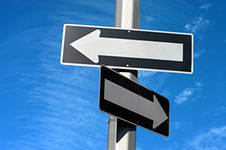 Борхес о классификации животных
http://www.bibliomsk.ru/library/global.phtml?mode=10&dirname=borges&filename=jlb14018.phtml
Виды принятия решений: основные характеристики
Долговременная инструкция, в качестве фундаментального примера которой была рассмотрена конституция, – это особый случай. Вместе с тем идея долговременной инструкции как таковой уже содержит в себе некоторое представление об устойчивости и стабильности.
Виды принятия решений: основные характеристики
Кратковременные инструкции носят оперативный характер и соответствуют быстро изменяющимся обстоятельствам современного мира, включая, например, производственный процесс, управление организациями. 

Кратковременные инструкции могут быть сформулированы как в устной, так и в письменной форме.
Виды принятия решений: основные характеристики
Инструктивные решения проявляются в разных формах. Например, они могут четко прописываться в законе, иногда непосредственно с использованием понятия «принятие решения».
Виды принятия решений: основные характеристики
В качестве неинструктивных решений выступают такие решения, которые конструируются по поводу проблем:
либо не описанных в регламентирующих документах,
либо предлагающих какой-то принципиально новый способ решения известных проблем, изложенных в предшествующих регламентирующих документах.
Виды принятия решений: основные характеристики
Среди неинструктивных решений особое место занимают инновационные решения, связанные с изменением, развитием способов и результатов деятельности людей. В случае принятия инновационных решений изменения «конструируются» в зависимости от уровня принадлежности проблемы, уровня принятия решений.
Условия демаркации между инструктивными и неинструктивными решениями
Взаимоотношения между инструктивными и неинструктивными решениями не всегда строятся по схеме жесткого разграничения, поэтому между ними не всегда возможно провести жесткую демаркационную линию. Элементы творческого подхода присутствуют при принятии решений обоих видов.
Условия демаркации между инструктивными и неинструктивными решениями
Первый пример: выдача документа, удостоверяющего временную нетрудоспособность гражданина. Условия получения больничного листа жестко описаны в инструкции «О порядке выдачи документов, удостоверяющих временную нетрудоспособность граждан». 
Какие можно сформулировать вопросы по поводу данной инструкции, чтобы показать неоднозначность ее действия?
Условия демаркации между инструктивными и неинструктивными решениями
Конкретная инструкция («О порядке выдачи документов, удостоверяющих временную нетрудоспособность граждан») задает лишь общую схему деятельности по принятию решений о выдаче документа о временной нетрудоспособности. Внутри же схемы остается место для творческого подхода, учета особенностей ситуации, в которую включены объект/субъект принятия решения (больной) и субъект, принимающий решение (медицинский работник или медицинская комиссия).
Условия демаркации между инструктивными и неинструктивными решениями
Ни в каких инструкциях и законодательных актах, регламентирующих деятельность человека, невозможно на 100% избежать субъективного фактора, предусмотреть пошагово деятельность человека, однозначно описать все возможные ситуации. Так, «нештатная ситуация» может относиться к области предугадываемой, но не описанной по конкретным признакам.
Условия демаркации между инструктивными и неинструктивными решениями
Любое «творческое прочтение инструкции» в процессе принятия решения никоим образом не должно превращаться в нарушение инструкции, которое может привести к катастрофе типа чернобыльской. В то же время мы должны осознавать, что в процессе принятия решения грань между жестким действием инструкции и индивидуальным вкладом субъекта в процесс решения проблем порой достаточно размыта.
Условия демаркации между инструктивными и неинструктивными решениями
Пример 2. Существует специальный указ Президента Российской Федерации, утверждающий Положение о Министерстве иностранных дел Российской Федерации (Указ от 14 марта 1995 г. № 271). В этом положении регламентируется деятельность Министерства иностранных дел Российской Федерации.
Условия демаркации между инструктивными и неинструктивными решениями
Идея возможности принятия самостоятельных решений в этом положении о МИД РФ содержится только в тех позициях, где говорится, что Министерство иностранных дел Российской Федерации для выполнения возложенных на него задач имеет право:
давать согласие заинтересованным органам исполнительной власти на распространение официальной информации по вопросам, касающимся внешнеполитического курса Российской Федерации, включая опубликование дат предстоящих визитов руководителей российского государства за границу и руководителей иностранных государств и международных организаций в Россию, а также на освещение хода визитов;
Условия демаркации между инструктивными и неинструктивными решениями
решать в порядке, установленном законодательством Российской Федерации, вопросы создания, реорганизации и ликвидации подведомственных организаций, назначения на должность и освобождения от должности их руководителей; проводить ревизии и проверки финансово-хозяйственной деятельности;
Условия демаркации между инструктивными и неинструктивными решениями
использовать в установленном порядке внебюджетные средства, получаемые от оказания консульских и других видов услуг, для финансирования развития материально-технической базы министерства, на социальные нужды и для материального стимулирования его работников.
Условия демаркации между инструктивными и неинструктивными решениями
В положении четко регламентируется и деятельность министра иностранных дел Российской Федерации. 	Во всех остальных случаях, согласно положению, министр и министерство не принимают самостоятельных решений, а действуют по инструкции, готовя различные документы для предложений Президенту Российской Федерации.
Условия демаркации между инструктивными и неинструктивными решениями
Однако на деле оказывается, что подготовка и оформление каждого из этих документов фактически, несмотря на множество других инструкций, регламентирующих отдельные шаги в конкретных областях, предстает в определенной степени в качестве самостоятельной творческой задачи по принятию решений с множеством неизвестных.
Условия демаркации между инструктивными и неинструктивными решениями
Решение конкретных задач, входящих в компетенцию Министерства иностранных дел Российской Федерации, предполагает не только соответствующий образовательный уровень, но и творческое мышление, самостоятельный анализ в принятии решений в конкретных ситуациях по подготовке документов:
Условия демаркации между инструктивными и неинструктивными решениями
для разработки общей стратегии внешней политики Российской Федерации и представления соответствующих предложений Президенту Российской Федерации;

реализации внешнеполитического курса Российской Федерации;
Условия демаркации между инструктивными и неинструктивными решениями
координации международных связей субъектов Российской Федерации;

обеспечения дипломатическими средствами защиты суверенитета, безопасности, территориальной целостности, других интересов Российской Федерации на международной арене;

защиты прав и интересов граждан и юридических лиц Российской Федерации за рубежом.
Соотношение инструкций и Воп (По рассказу К. Чапека «Поэт»)
Внешне история, описанная в рассказе Чапека "Поэт", кажется весьма далекой от процесса принятия решений. Кроме того, ситуация представлена в художественном произведении, ее фабула, опять-таки, по внешним признакам, может быть проинтерпретирована не только в терминах теории принятия решений, но, например, и в юридических терминах или в каких-то схемах дискурса повседневности, в схемах анализа нарратива. Каждый из вариантов интерпретации может иметь право на существование. Однако в рамках теории принятия решений возникает поворот анализа роли в ВОП в реализации инструктивных решений.